CRITERES IATACe qui change
Jean Marc ROZE
Secrétaire Général
Les Entreprises du Voyage
RAPPEL
Nouveaux critères applicables depuis le 1er Juillet 2016
     (Applicables au transmissions de liasses fiscales depuis cette date)
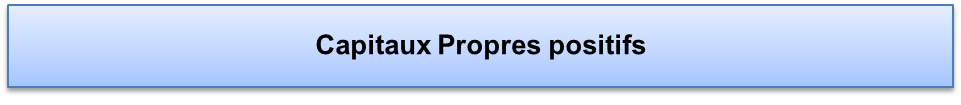 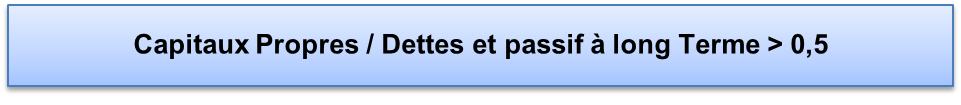 EBITDA positif
EBITDA au moins 2x > aux charges d’intérêts
Actif à court terme > passif à court terme, ou
Actif à court terme – produits constatés d’avance > 
passif à court terme – charges constatées d’avance
Certification des comptes sans réserves
Les points qui posaient problème et ont justifié une nouvelle négociation :
-En cas d’EBITDA négatif la nécessité d’une garantie bancaire
-la question de la transmission d’entreprise à clarifier
(les nouveaux entrants ou agences accréditées depuis moins de 2 ans devant fournir une garantie bancaire)
Ce qui a été obtenu pour applicationau 1er JANVIER 2017:
-EBITDA Négatif une première année:
Si certification par un expert comptable que l’agence est à même à faire face à ses engagements financiers: Pas nécessité de garantie bancaire 

-EBITDA Négatif une seconde année consécutive :
Idem + passage au règlement hebdomadaire :
Pas nécessité de garantie bancaire
Transmission d’entrepriseCession, entrée d’un nouvel actionnaire
A : Cession
 
Le contrat PSAA Passenger Service Agent agreement, (en français contrat d’agrément agence) détermine le bilan analysé par IATA.
En cas de nouveau contrat PSAA, consécutif à un changement de numéro de TVA intra-communautaire, c’est-à-dire lors d’une cession de fonds, c’est le bilan de la société qui rachète que IATA analyse. 

Cas A-1 : L’acheteur a un contrat PSAA ( N° de TVA répertorié chez IATA )  il rattache le  fonds de commerce au PSAA qu’il possède donc on ne fera pas signer un nouveau contrat. 
                                Son bilan répond aux critères pas de garantie bancaire
                                Son bilan ne répond pas aux critères, il avait forcément déjà une garantie qui sera donc augmentée de par l’apport   	      du volume de l’agence rachetée

Cas A-2 : L’acheteur n’a pas d’agrément IATA. Il y a donc nouveau PSAA : Il est donc considéré comme un nouvel entrant et doit fournir une garantie bancaire pendant 2 ans.
 
Cas A-3 : L’acheteur a un contrat PSAA ( Numéro TVA répertorié dans la base IATA) mais ne le rattache pas le fonds de commerce à son PSAA : On revient au cas A2
Transmission d’entrepriseCession, entrée d’un nouvel actionnaire
B -Changement d’actionnaire 
(donc maintien du N° de TVA intracommunautaire et du PSAA
 
B-1 Moins de 30 % : on n’analyse pas le bilan. 
 
B-2 Plus de 30 %  : IATA fait une nouvelle analyse sur la base d’une situation incluant un mois d’activité avec le nouvel actionnaire et transmise à IATA dans les 90 jours suivant l’entrée du nouvel actionnaire.

Si non conforme : IATA maintient la garantie bancaire, réactualise éventuellement le montant ou demande une garantie bancaire
Si cette situation est conforme : pas de garantie bancaire.
Autre modification importanteau 1er avril 2017
La fréquence de règlement devient bimensuelle 
( au 1er et au 15 de chaque mois)
Pour information en Europe:
2 pays sont en mensuel (Italie et Malte)
9 pays sont en bi-mensuel
1 pays est en 3 X mois (Espagne)
17 pays sont en hebdomadaire ou 4 X mois……….
Merci de votre attention
Questions ?